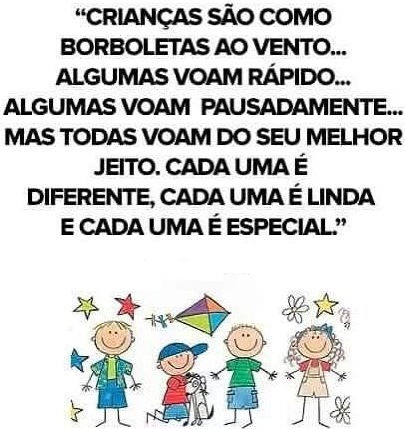 CRIANÇAS VOCÊS SÃO MUITO ESPECIAIS PARA NÓS...
COM CARINHO DAS PROFESSORAS:
MARCELLI – CAROLINE – LORIMAR

GALVÃO, 22/06/2020
Centro Municipal de Educação Infantil
Galvão – SC
Professoras: Marcelli Possan de Freitas 
                     Caroline Fatini Bez Batti
                     Lorimar Zonta
Turmas: Pré II mat. e vesp.


Planejamento de atividades a serem realizadas em casa
Semana de 22/06 à 03/07
Nesta apostila estaremos abordando um tema muito importante para nós: NOSSO CORPO.	
	Você já parou para pensar o quão incrível é o corpo humano? Poderíamos ficar horas e horas analisando tudo e pensando: "Uau! como tudo funciona perfeitamente!" 
	E diante de toda essa mágica que envolve nosso corpo, é necessário falar dele na Educação Infantil, pois esta é uma etapa de infinitas descobertas. Os pequenos querem saber tudo, como funciona, para que serve cada parte dele, enfim, são muitas curiosidades que vão sendo  desvendadas na medida que o tempo passa. 
	Devemos mostrar para a criança o quão especial é o seu corpo, bem como, a importância e os cuidados que precisa ter com ele, tanto nas questões de saúde, higiene, alimentação, quanto ao seu bem estar.
	Desenvolveremos também atividades relacionadas à FESTA JUNINA, uma data adorada e muito aguardada pelas crianças, onde trabalhamos o resgate e respeito à cultura, bem como suas características e tradições.
Objetivo geral: 
- Reconhecer o nosso corpo como uma obra perfeita onde cada elemento é fundamental para que possamos viver em equilíbrio.

Objetivos específicos:

Conhecer as diferentes partes do nosso corpo e a função de cada uma; 
Estimular o respeito e cuidado a si mesmo, e com os demais, percebendo suas capacidades e limitações;
Reconhecer a importância da higiene corporal para nossa saúde e bem estar; 
Desenvolver  a coordenação motora fina e ampla, atenção, percepção e lateralidade;
Estimular a criatividade e imaginação;
Incentivar a leitura, interpretação e escrita;
Trabalhar a expressão oral e corporal;
Desenvolver o raciocínio lógico;
Enriquecer o conhecimento da criança sobre as características das festas juninas;
GALVÃO, _______ DE _________________________ DE 2020.
PROFESSORA:_______________________________________
ALUNO(A):__________________________________________
VAMOS CANTAR E DANÇAR COM A MÚSICA :
FORMIGUINHA
formiguinha

                               Fui ao mercado comprar café                               E a formiguinha subiu no meu pé.

                                   Eu sacudi, sacudi, sacudi                                   Mas a formiguinha não parava de subir.

                                     Fui ao mercado comprar batata roxa                                     E a formiguinha subiu na minha coxa.

                                   Eu sacudi, sacudi, sacudi...

                                    Fui ao mercado comprar melão                                    E a formiguinha subiu na minha mão.

                                                  Eu sacudi, sacudi, sacudi...

                                     Fui ao mercado comprar Jerimum                                     E a formiguinha subiu no meu bumbum.

                                  Eu sacudi, sacudi, sacudi...

                                                              Fui ao mercado comprar um giz                                                              E a formiguinha subiu no meu nariz.

                                                     Eu sacudi, sacudi, sacudi...
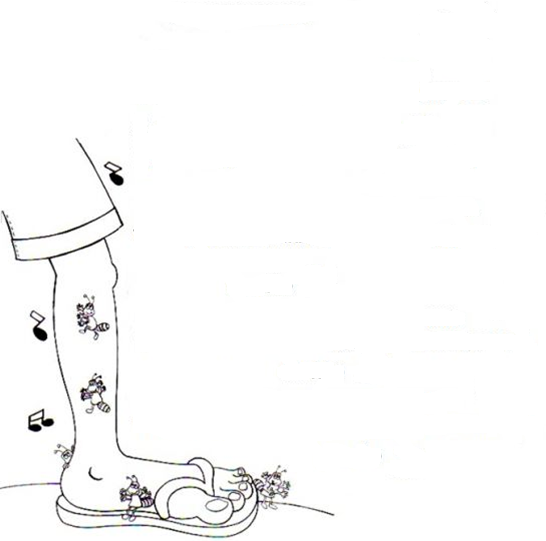 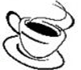 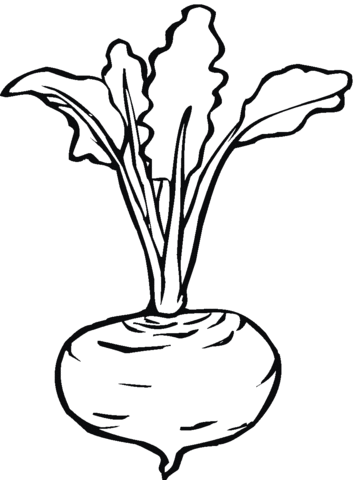 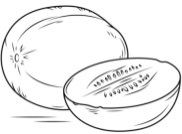 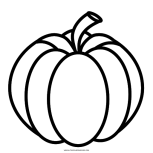 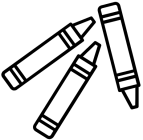 ACESSE O LINK E ASSISTA O VÍDEO: “FORMIGUINHA” 
https://www.youtube.com/watch?v=78xEaW5GJ0g
VAMOS CONVERSAR SOBRE A MÚSICA:

1- NA MÚSICA A FORMIGA SOBE EM VÁRIAS PARTES DO CORPO. ESCREVA-AS NAS LINHAS ABAIXO:

        ___________________                 ___________________

        ___________________                 ___________________

        ___________________
  

2- PINTE NA LETRA DA MÚSICA “FORMIGUINHA” AS PARTES DO CORPO COMO SE PEDE: 

          
PÉ: AMARELO        COXA: AZUL    MÃO: VERDE

            BUMBUM: VERMELHO  NARIZ: LARANJA


3- CIRCULE NA MÚSICA A PALAVRA “FORMIGUINHA”, CONTE QUANTAS VEZES ELA SE REPETE E REGISTRE NO QUADRO:
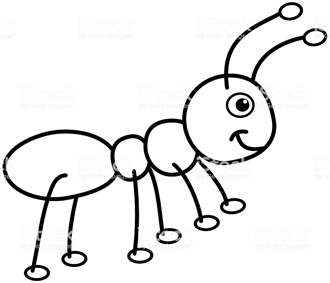 4- ESCREVA AQUI O QUE FORAM 
    COMPRAR NO MERCADO:

_________________    _________________

_________________    _________________

_________________
5- A MÚSICA “FORMIGUINHA”, FALA DE DIVERSAS PARTES QUE FORMAM NOSSO CORPINHO. TODAS SÃO MUITO IMPORTANTES E ESPECIAIS. ESCREVA O NOME DE CADA UMA:
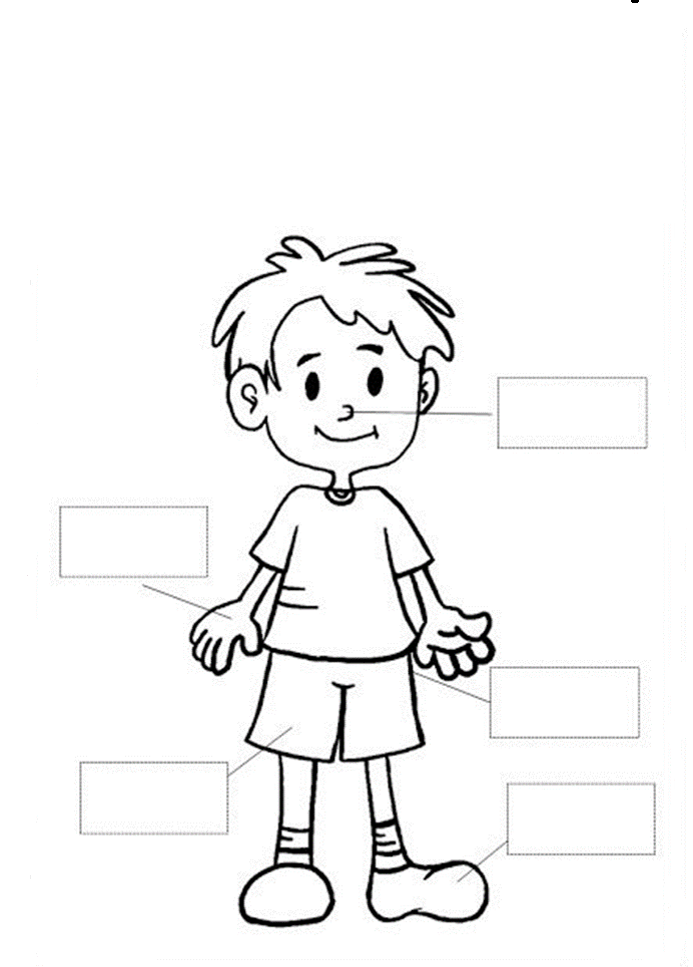 6-  PROCURE  NO CAÇA-PALAVRAS ALGUNS  PRODUTOS QUE  ENCONTRAMOS NO MERCADO:
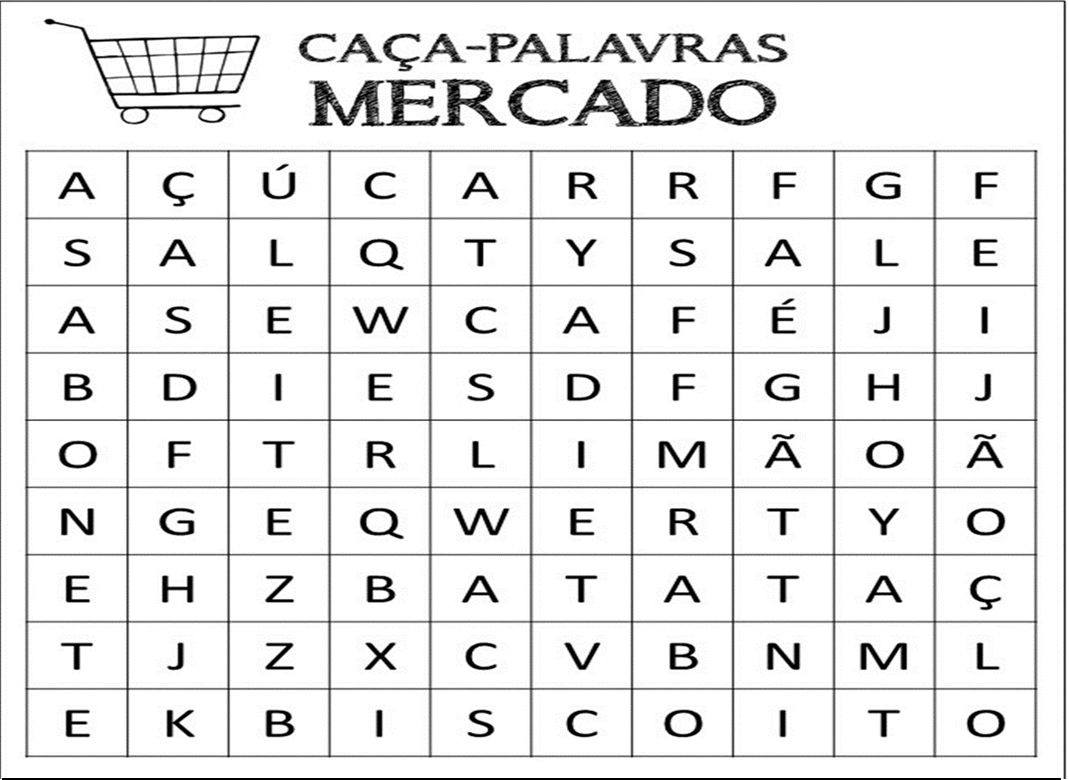 7- ESCREVA ABAIXO AS PALAVRAS QUE VOCÊ ENCONTROU:

    _________________           __________________

    _________________           __________________

    _________________           __________________

    _________________           __________________

                         ____________________
8- DESENHE  AS PARTES DO CORPO QUE SE PEDE:
PÉ
CABEÇA
MÃO
9- AJUDE A FORMIGUINHA COBRINDO O PONTILHADO E FORMANDO A LETRA F :
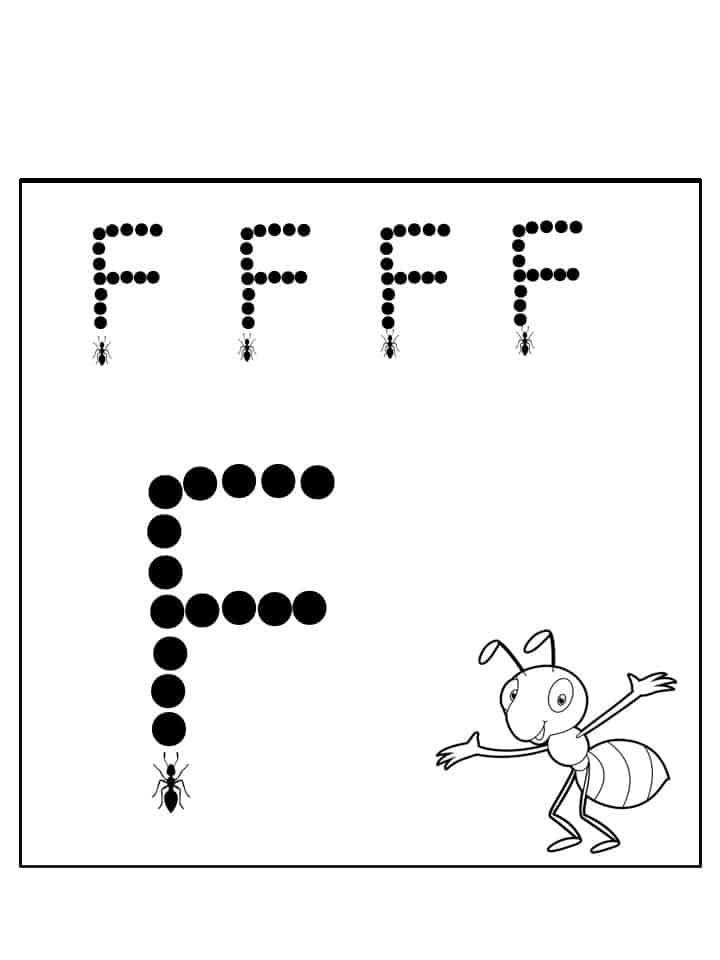 10- AGORA VAMOS PROCURAR EM LIVROS OU REVISTAS  A LETRINHA F E COLAR AQUI:
11- LIGUE CADA IMAGEM COM A PALAVRA QUE RIMA:
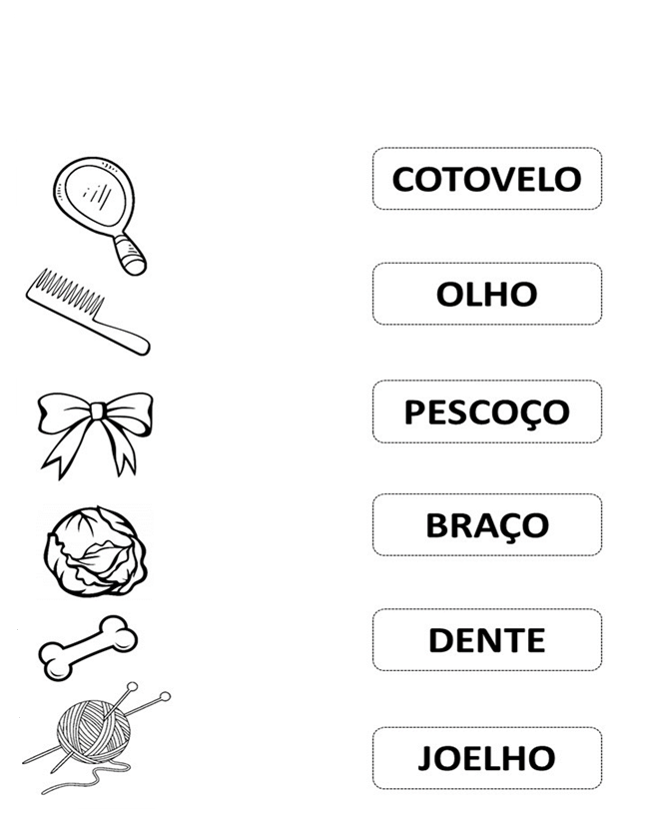 12- NO VERSO ABAIXO SÃO CITADAS ALGUMAS PARTES DO CORPO. ENCONTRE-AS E PINTE COM LÁPIS COLORIDO:
O ROSTO REDONDO QUE HOJE EU FIZ,
TEM OLHOS, TEM BOCA, PEQUENO NARIZ.
TEM DUAS ORELHAS QUE SÃO BEM IGUAIS,
CABELOS COMPRIDOS PRA FRENTE E PRA TRÁS...
13- APÓS LER O VERSO COMPLETE  O ROSTINHO DA MENINA COM AS PARTES QUE FALTAM:
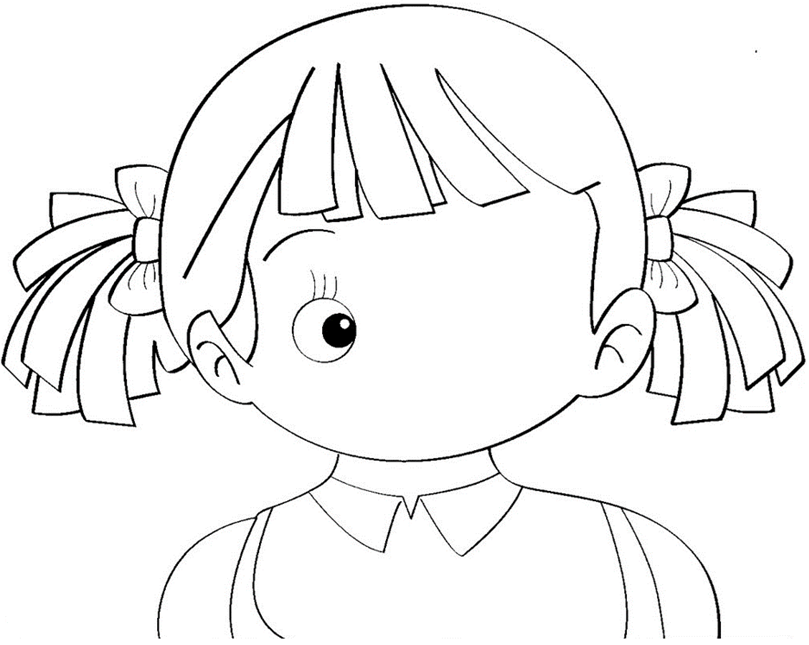 14- ESTE ESPAÇO É TODO SEU... FAÇA AQUI O SEU AUTO-RETRADO, NÃO ESQUECENDO DE DESENHAR TODAS AS PARTES DO SEU CORPO:
15- UTILIZE O PAPEL PARDO E O GIZ DE CERA QUE  RECEBEU  JUNTO COM A APOSTILA E DESENHE NELE O CONTORNO DO SEU CORPO. SUGESTÃO: DEPOIS DE DESENHÁ-LO PODE COLORIR, UTILIZANDO GIZ DE CERA, LÁPIS DE COR, CANETINHA, TINTA GUACHE. E PODE ENFEITÁ-LO TAMBÉM COLANDO PEDAÇOS DE TECIDO NA ROUPA, PEDAÇOS DE LÃ NOS CABELOS. ENFIM, USE TODA A SUA CRIATIVIDADE... 
PS: ESSA ATIVIDADE É SUA, NÃO PRECISA DEVOLVER, MAS NÃO ESQUEÇA DE REGISTRAR COM FOTOS E MANDAR PARA A PROFESSORA...
Durante o mês de junho são realizadas em todo Brasil as Festas Juninas. E nas escolas isso não é diferente, pois esta é uma das datas mais adoradas pelas crianças.  
	as festas juninas são marcadas por muita música e diversão, onde as pessoas DANÇAM ao som da quadrilha vestidas com roupas caipiras.
	as comidas típicas da festa são: pipoca, pinhão, pé-de-moleque, bolo de fubá e para tomar tem UM gostoso quentão, que para as crianças é feito com suco ou chocolate quente. 
	NESSA FESTA NÃO PODE FALTAR bandeirinhas E balões, e quando a festa é realizada ao ar livre é feita também UMA ENORME fogueira.
16- RECORTE E COLE O NOME DE CADA DESENHO REFERENTE À FESTA JUNINA. AS PALAVRAS ESTÃO EM ANEXO:
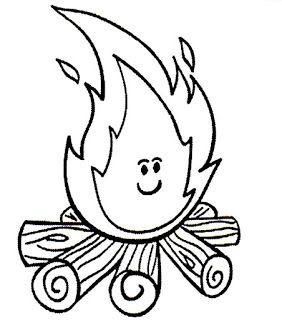 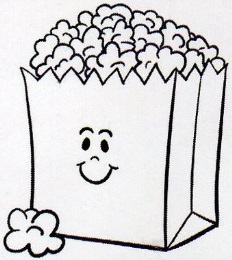 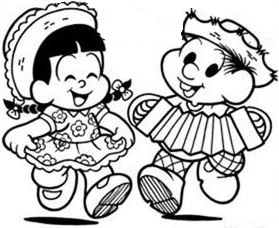 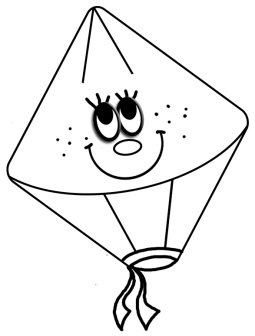 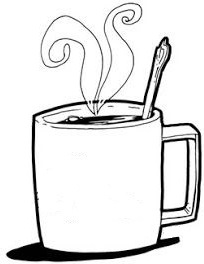 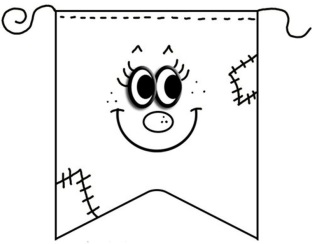 ACESSE OS LINKS E ASSISTA OS VÍDEOS DA FESTA JUNINA:  
https://www.youtube.com/watch?v=ueTMLzcYcu0
https://www.youtube.com/watch?v=cI-rFyUCAg8
17- QUANTOS DOCES GOSTOSOS!
SÃO TODOS PARA A FESTA JUNINA.
QUANTOS DOCES TÊM EM CADA BANDEJA?
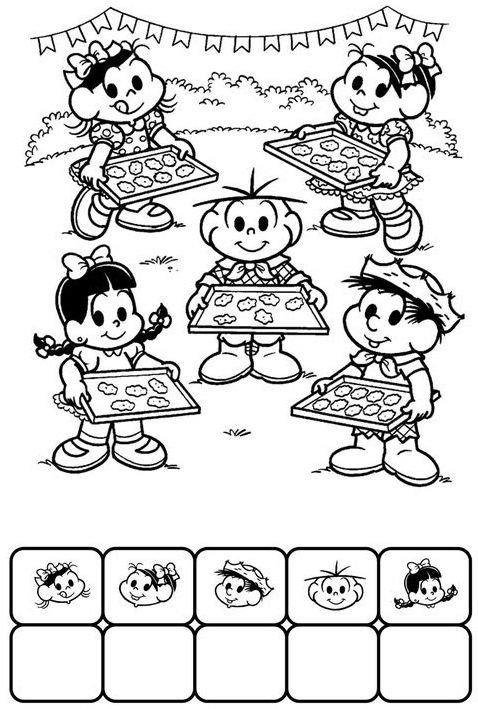 18- AGORA VOCÊ VAI COLORIR E RECORTAR AS 
ROUPAS CAIPIRAS, E EM SEGUIDA  PODE VESTIR
 O CASAL PARA A FESTA JUNINA 
(IMAGENS EM ANEXO)
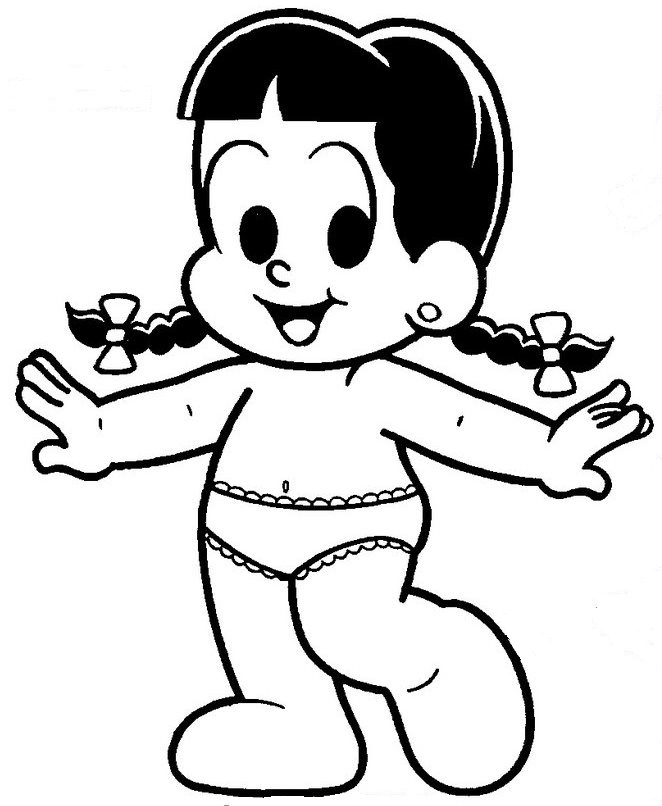 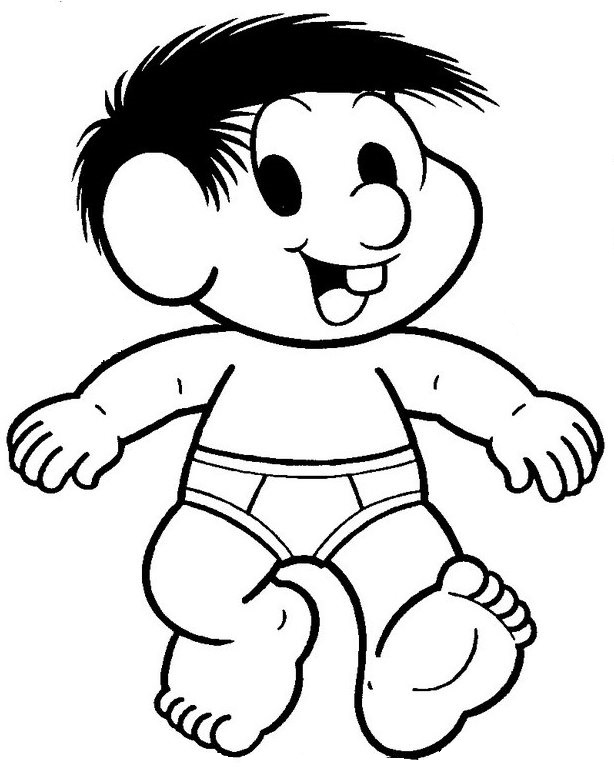 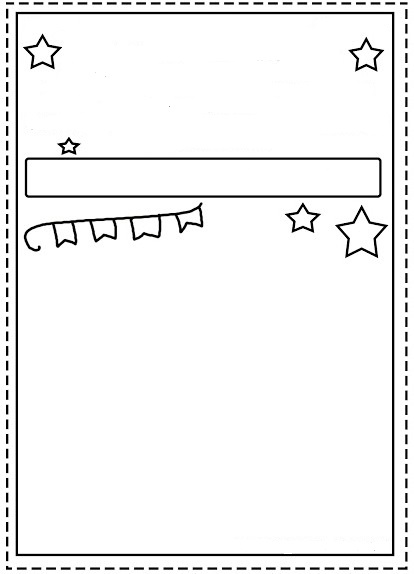 VOCÊ JÁ FOI A UMA FESTA JUNINA?
COMO ESTAVA ENFEITADA?
QUE COMIDAS TÍPICAS TINHA NA FESTA?
TINHA FOGUEIRA? BALÃO? 
VOCÊ SABIA QUE SOLTAR BALÕES É PERIGOSO?
SABE O MOTIVO?
19- QUE TAL DESENHAR AQUI A FESTA JUNINA?
ANEXOS
ATIVIDADE 16
CAIPIRAS
QUENTÃO
PIPOCA
FOGUEIRA
BALÃO
BANDEIRA
ATIVIDADE 18
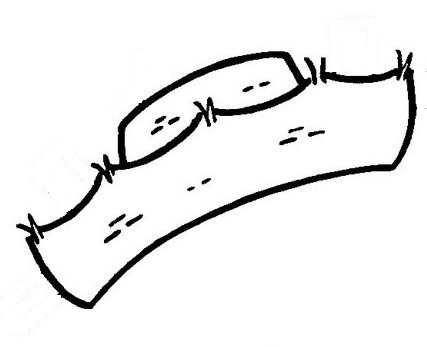 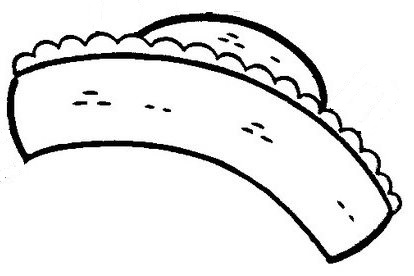 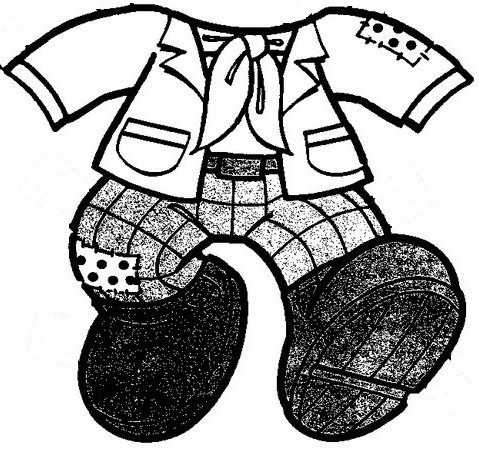 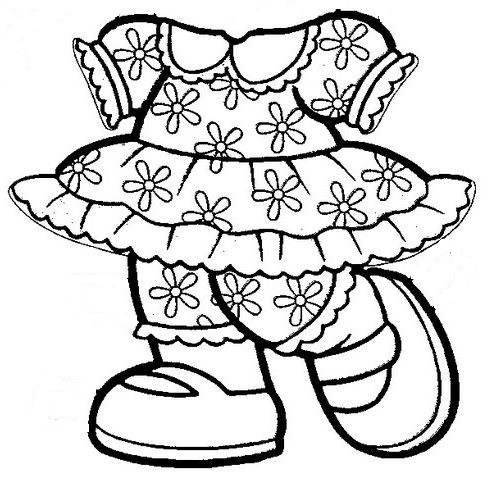 ATIVIDADE DE INGLÊS
Teacher: Renara Loureiro 
Name:_______________________________________________________Grade: Pré II.

HUMAN BODY 

1- HI KIDS! NESSA EXPERIÊNCIA VAMOS TRABALHAR O HUMAN BODY (CORPO HUMANO). VAMOS COMEÇAR OUVINDO A MÚSICA: HEAD, SHOULDERS, KNEES AND TOES. DIVIRTA-SE!
Link: https://www.youtube.com/watch?v=h4eueDYPTIg

2- DESENHE O SEU ROSTO (FACE) COM EYES (OLHOS), NOSE (NARIZ), MOUTH (BOCA) E EAR (ORELHA),  PARA FAZER O CABELO (HAIR) USE LINHA  OU BARBANTE, LEMBRE-SE DE ESCREVER O SEU NOME NO ESPAÇO INDICADO: 
Link com vocabulários:
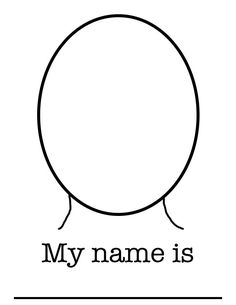